Vnější environmentální politika EU
Prosinec 2023
Specifika
Klíčová oblast, kde se EU dlouhodobě snaží angažovat v rámci globálního vládnutí
Snaha o „mezinárodní vůdcovství“ 
EU jako síla, která vytváří pravidla 
Mediátor mezi rozvinutým a rozvojovým světem
„Leadiator“?
Spory s USA
Překážky
Vnitřní spory ohledně environmentální a energetické politiky
Různé energetické mixy v rámci EU (jádro)
Neochota některých zemí podílet se na režimu vytvářeném EU
Vývoj vnější environmentální politiky EU
Římská smlouva životní prostředí neřešila
EU nejprve získala interní kompetence (Environmentální akční plány) a poté vnější (Rozsudek ESD ERTA)
70s a 80s – první pokusy hrát významnou roli v globálních environmentálních otázkách
EU a udržitelný rozvoj
Propojení mezi ekonomickou aktivitou, rozvojem a degradací životního prostředí 
Pohledy Severu a Jihu 
Koherence? – obchodní politika je jen málo ovlivněna snahou o ochranu životního prostředí
Vůdcovství EU
Pokrok ve vnitřní environmentální politice – snaha o globální vůdcovství 
Vnitřní „zelená“ politika je základem kredibility EU navenek
Silová část skrze pobídky – využívání finančních prostředků 
Normativní část
Do 80. let byly vůdcem USA
EU a energetika
EU dováží přes 50 procent plynu a ropy zvenčí – to se bude do budoucna zvyšovat
Energetický mix se liší
Závislost jednotlivých států se liší
Nedostatek koordinace
Nedostatečný vnitřní trh s energiemi
Nové energovody
TANAP/TAP
Plynovod
Součást tzv. Jižního koridoru
Snaha zajistit si jiné zdroje
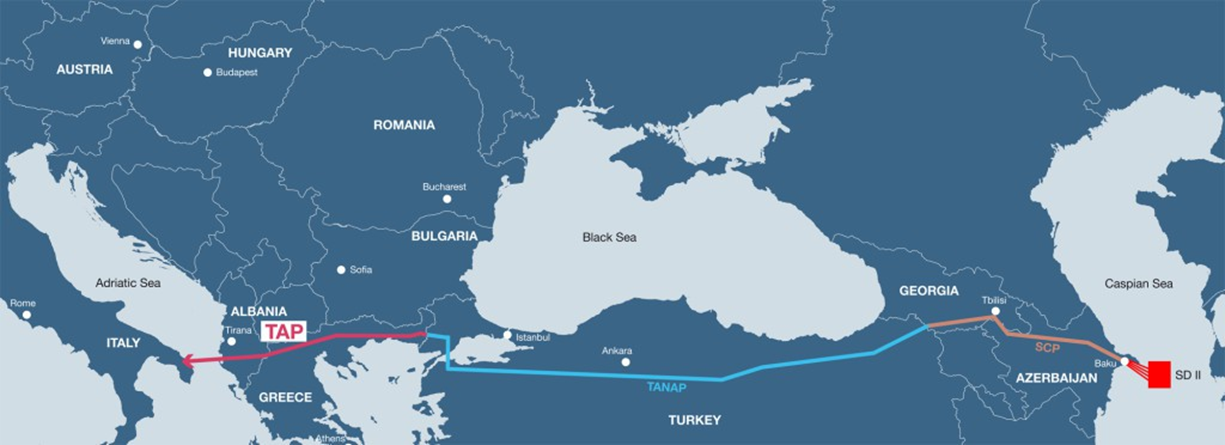 Nord stream 2
Alternativní plynovod na ose Rusko – Německo
Odpor některých konkrétních států uvnitř i vně EU – Polsko, Ukrajina, USA
Bezpečnostní i finanční otázky
Nyní spojeno i s problémy s plynem v Evropě – nikdy nezprovozněno
EU a změna klimatu
Je změna klimatu způsobená člověkem?
Mezivládní panel o změně klimatu – 1988 
Pokusy vytvářet mezinárodní režim pro redukci skleníkových plynů  
Problém free ridingu
Kredibilita – „leadership by example“
Bezpečnostní dimenze změny klimatu?
Klimatičtí uprchlíci? 
Skleníkové plyny zůstávají v atmosféře velmi dlouho
Klimatická diplomacie
Rámcová úmluva OSN o změně klimatu
Kjótský protokol – prosinec 1997
EU – cíle a termíny 
USA – jiný přístup 
Pozice rozvojových zemí
Závazek EU - 8 procent
Klauzule 55-55 
Neratifikace v USA
Ruská ratifikace trvala dlouho
V platnost 2005
Od roku 2012 druhá fáze
Cíle v něm obsažené v zásadě nenaplněny
Setkání v Kodani 2009
Velké zklamání
Neschopnost dosáhnout dohody
Už byly cítit dopady krize 
Žádný vyloženě závazný výstup 
Žádná smlouva, která by mohla rozumně nahradit Kjóto
Posun v mezinárodním systému
https://www.youtube.com/watch?v=LQzVjDp5WA8
Paříž 2015
Velký průlom
Snaha vytvořit „Kjótský protokol II.“
Hlavním cílem zabránit globálnímu oteplování
Již ratifikovalo 196 států + EU, v listopadu 2016 vstoupila v platnost (Rusko ratifikovalo později, Turecko až v říjnu 2021, Írán zatím ne)
Postaveno na národních příspěvcích (vynutitelnost?)
Počítá se se značným transferem prostředků z rozvinutých zemí do rozvojových (až desítky miliard USD ročně) 
Cílem EU – postupný přechod na low carbon economy
Trump a Paříž
USA vyhlásily odstupování od smlouvy
Negativní reakce ze strany EU
Otevřený dopis Německa, Francie a Itálie
Bolsonaro?
https://www.youtube.com/watch?v=z2w7c0mGfDA
Nyní Biden daleko pozitivnější přístup
Dubaj 2023 (COP 28)
Probíhá první Global Stocktake – hodnocení stavu, jak probíhají snahy a jaké jsou jejich výsledky (má probíhat každých 5 let)
Jak budou státy reagovat?
Celkově ale Evropa vnímá závazky některých ostatních zemí jako nedostatečné
European Emission Trading Scheme (ETS)
Vnitřní tržně orientovaný přístup EU k redukci emisí – cap-and-trade
Polluter pays princip
Asi 12.000 elektráren, továren a leteckých společností 
Reguluje přibližně 40 procent produkce skleníkových plynů v Evropské unii
Postupné snižování počtu vydaných povolenek
Internalizace externalit
Otázka vztahu k možnému globálnímu přístupu
Problém významného nárůstu ceny povolenek
Cena emisních povolenek v EU